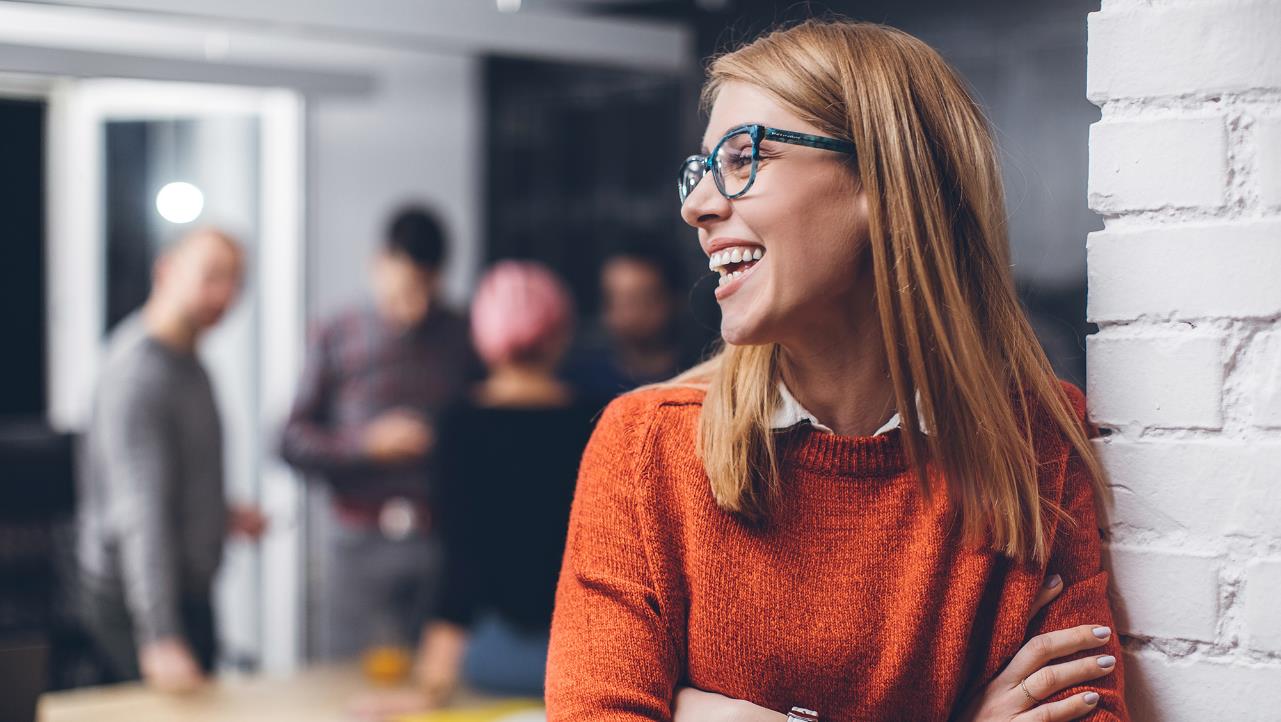 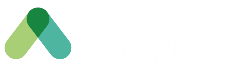 Employee toolkit – COMING SOON
Date: FEBRUARY 2023
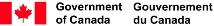 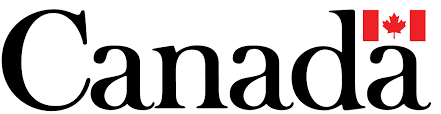